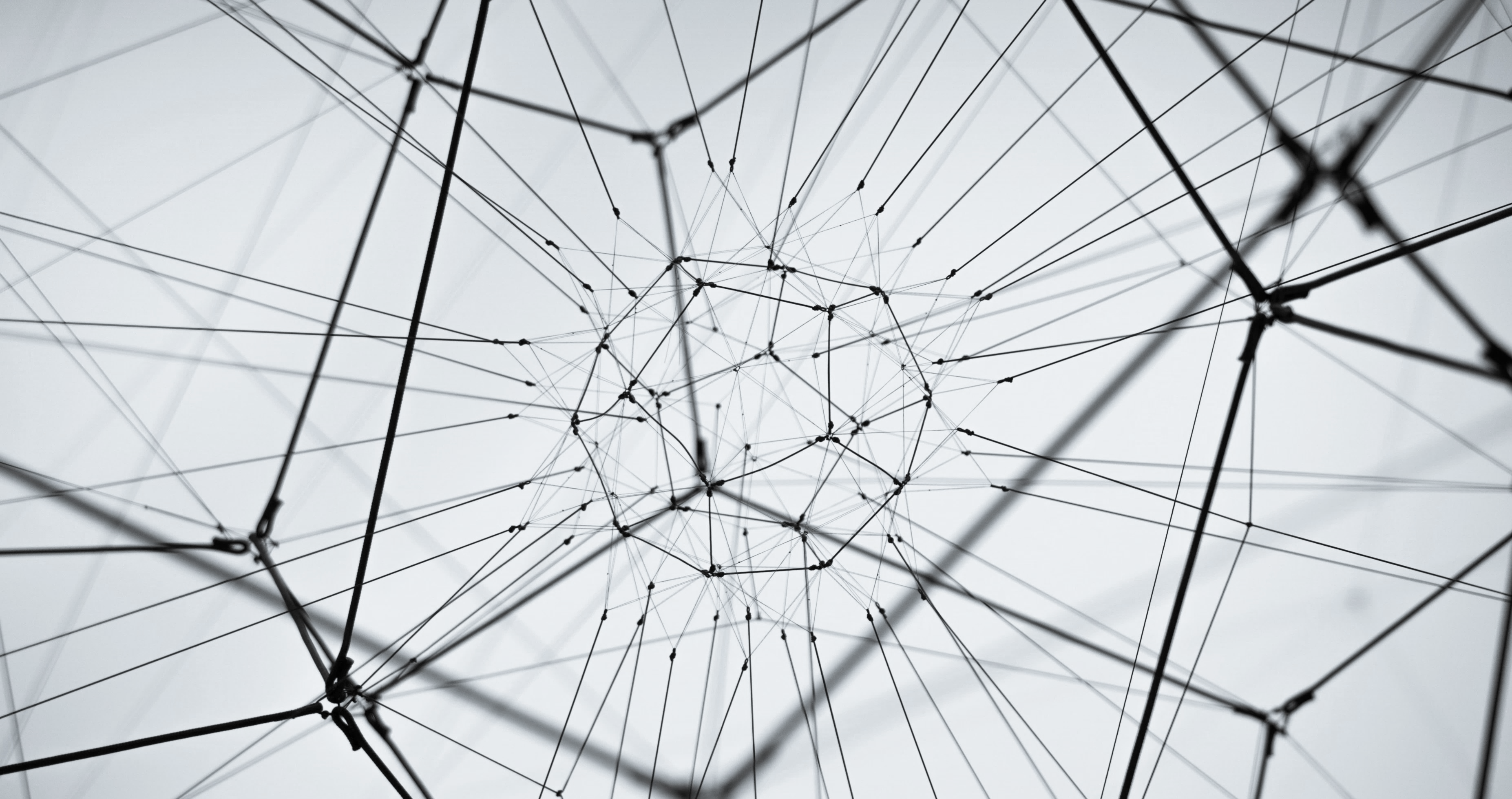 Balanced scorecard slide 1
ASSET MANAGEMENT
POLICY
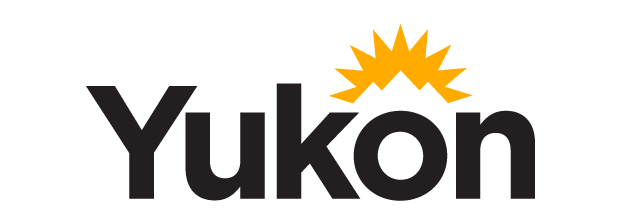 KEY CONSIDERATIONS
Balanced scorecard slide 2
A good policy needs to be consistent with the organization’s goals and aspirations for the future, while being prepared to respond to the demands of today.
PEOPLE PERSPECTIVE
FINANCIAL PERSPECTIVE
Helps protect and enhance the quality of life for people in your community by ensuring the best possible decisions regarding your assets.
Supports Financial Sustainability.
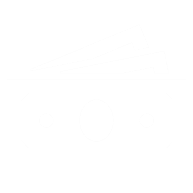 Supports evidence-based business cases for budgets and long-term financial forecast and planning.
Drives longer term thinking and planning.
GROWTH PERSPECTIVE
INTERNAL PROCESS PERSPECTIVE
3/26/2019
2
ASSET MANAGEMENT POLICY
Balanced scorecard slide 3
FINANCIAL PERSPECTIVE
One of the key considerations of asset management policy development is Lifecycle Costing. Lifecycle costing includes: 
Construction
Corrective Maintenance
Operating Costs
Inspections
Preventative Maintenance
80%
20%
Lifecycle Costs
Upfront Costs
(construction/rehab/disposal)
3/26/2019
3
ASSET MANAGEMENT POLICY
Balanced scorecard slide 4
GOVERNANCE PERSPECTIVE
Service Provision
Delivery resources
How it gets done
Asset Management
What needs to be done
When and where
Asset Governance
Stakeholder interface & corporate direction
Why things need to be done.
Customer/Stakeholders
How is the service received
Does the service meet the needs.
3/26/2019
4
ASSET MANAGEMENT POLICY
Balanced scorecard slide 6
INTERNAL PROCESS PERSPECTIVE
AM Policy and Strategy
Financial and Funding Strategies
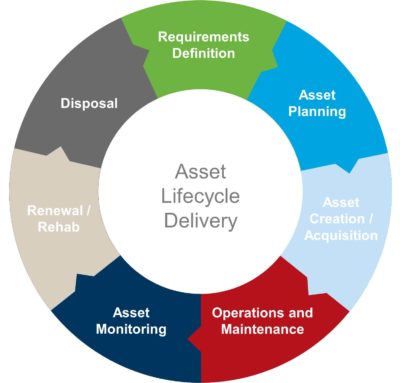 Capital Works Strategies
Define Levels of Service
Service Delivery
Forecast Future Demand
Maintenance Strategies
Operational Strategies
Assess Asset Condition
Understand Asset Base
Asset Management includes a broad range of people and departments within the organization. Your Asset Management Policy needs to reflect the various roles of those actors.
3/26/2019
5
POLICY COMPONENTS
Balanced scorecard slide 2
A good policy needs to be consistent with the organization’s goals and aspirations for the future, while being prepared to respond to the demands of today.
Service Provision
Delivery Resources
HOW it gets done.
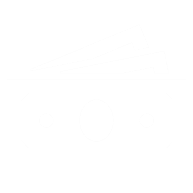 3/28/2019
6
POLICY COMPONENTS
Balanced scorecard slide 2
A good policy needs to be consistent with the organization’s goals and aspirations for the future, while being prepared to respond to the demands of today.
SERVICE PROVISION
Delivery Resources
HOW it gets done.
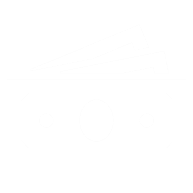 WHAT needs to be done
WHERE and WHEN.
ASSET MANAGEMENT
3/28/2019
7
POLICY COMPONENTS
Balanced scorecard slide 2
A good policy needs to be consistent with the organization’s goals and aspirations for the future, while being prepared to respond to the demands of today.
SERVICE PROVISION
Delivery Resources
HOW it gets done.
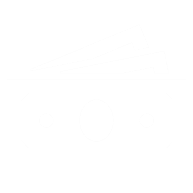 WHAT needs to be done
WHERE and WHEN.
Stakeholder & Corporate Direction
WHY things need to be done
ASSET MANAGEMENT
ASSET GOVERNANCE
3/28/2019
8
POLICY COMPONENTS
Balanced scorecard slide 2
A good policy needs to be consistent with the organization’s goals and aspirations for the future, while being prepared to respond to the demands of today.
SERVICE PROVISION
CUSTOMER PERSPECTIVE
Delivery Resources
HOW it gets done.
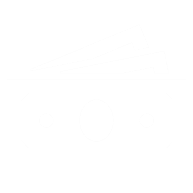 HOW the service is received
Does the service MEET THE NEEDS
WHAT needs to be done
WHERE and WHEN.
Stakeholder & Corporate Direction
WHY things need to be done
ASSET MANAGEMENT
ASSET GOVERNANCE
3/28/2019
9
ASSET MANAGEMENT POLICY  
& STRATEGIC DIRECTION
Balanced scorecard slide 7
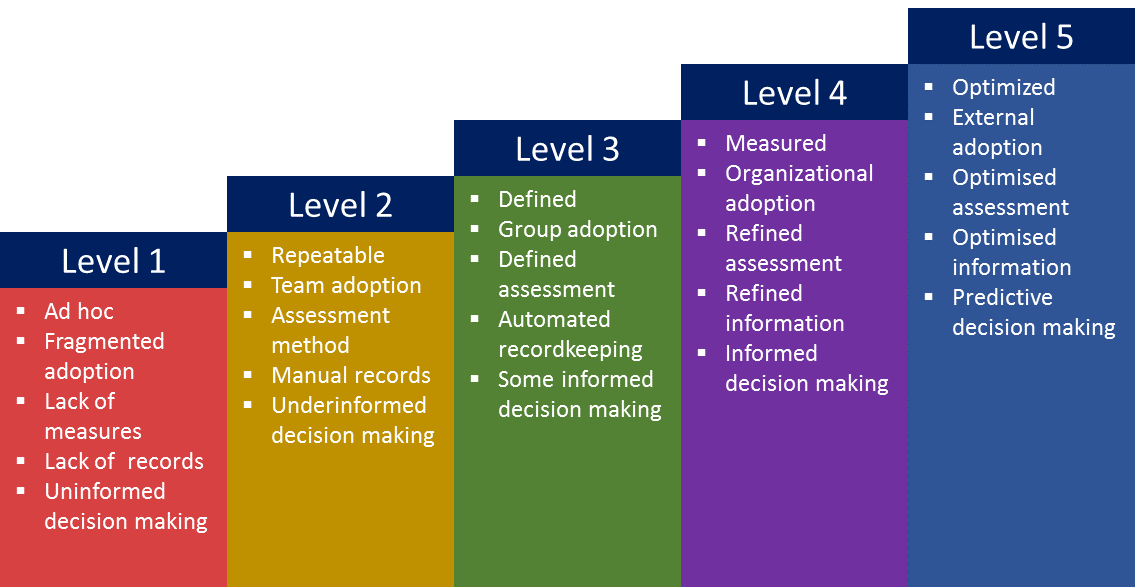 Defines Where you are Going
Sets out the Key Principles and Goals that will Guide your Mission
Outlines your Vision of Success and How Progress Will be Measured
3/26/2019
10
ASSET MANAGEMENT POLICY  
SECTIONS OF THE POLICY
Balanced scorecard slide 7
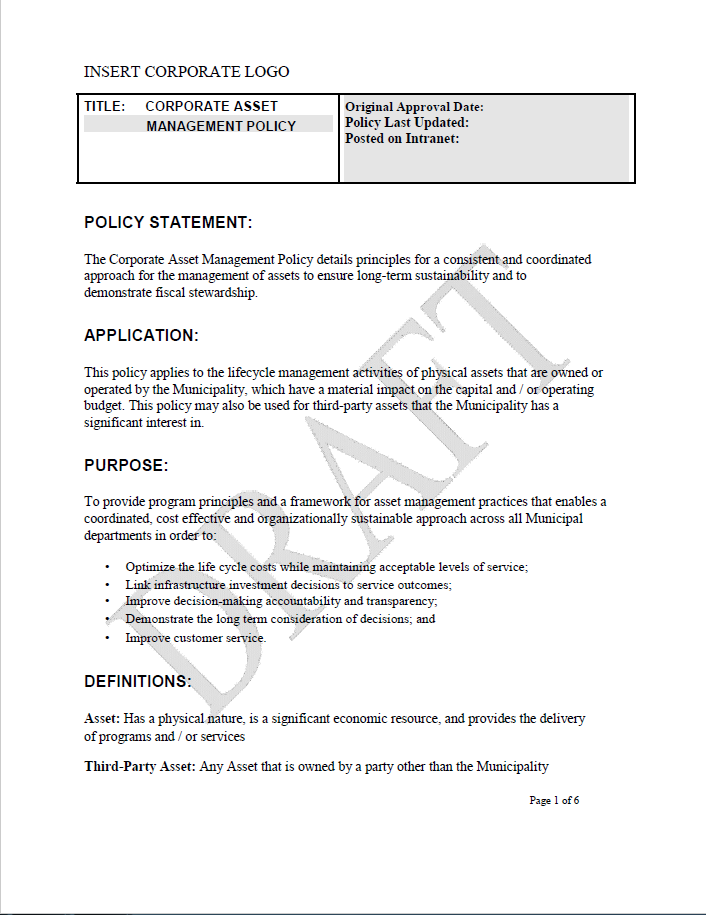 TERMS AND DEFINITIONS: Key definitions for use within the asset management policy 
BACKGROUND: A brief introduction to the history of corporate asset management program and policy
POLICY STATEMENT: A brief description of what the policy includes
3/28/2019
11
ASSET MANAGEMENT POLICY  
SECTIONS OF THE POLICY
Balanced scorecard slide 7
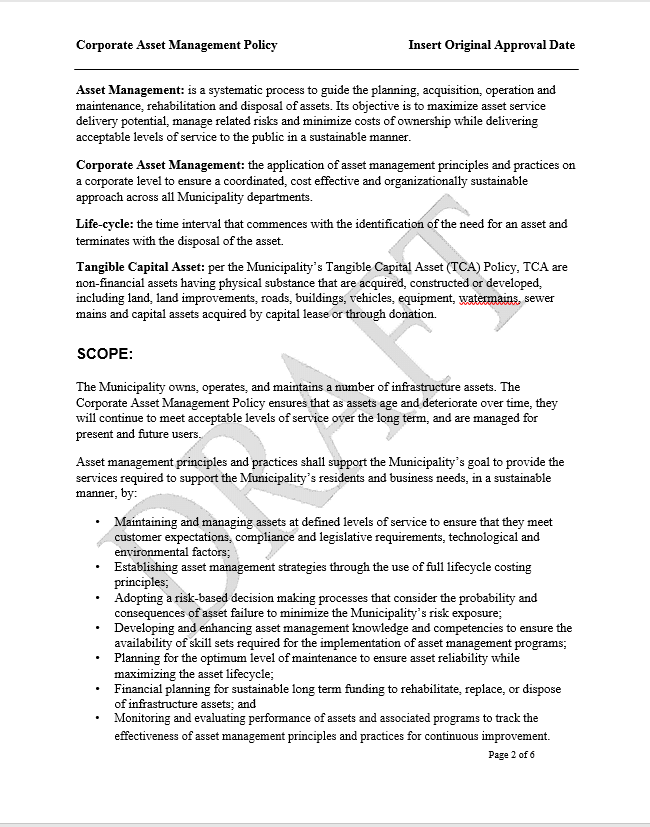 SCOPE of the ASSET MANAGEMENT SYSTEM: A definition of the components, scope and documents within the asset management system.
ASSET MANAGEMENT MISSION, GOALS and PRINCIPLES: Key goals and guiding principles of the asset management program. The asset management mission statement, and the key asset management goals. 
REVIEW PERIOD: The frequency of update of the asset management policy.
3/28/2019
12
ASSET MANAGEMENT POLICY  
SECTIONS OF THE POLICY
Balanced scorecard slide 7
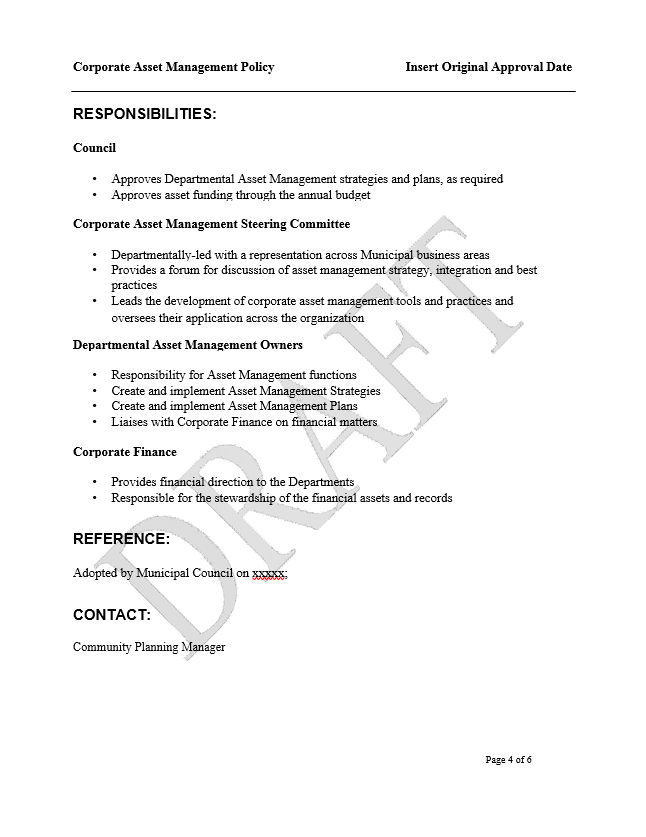 ROLES AND RESPONSIBILITIES: The roles and responsibilities of Council, the executive team, the corporate asset management team, and service area working groups/providers. 
CONTACT INFORMATION: The contact details for inquiries and questions.
3/28/2019
13
ASSET MANAGEMENT POLICY  
PROPOSED POLICY GOALS
Balanced scorecard slide 7
Based on a Clear Understanding of the Long-term View
Making the Best Possible Decisions about Assets
Satisfactory Levels of Service
Managing
Risks
Optimizing Lifecycle Costs
Provide levels of service that meet expectations and ensure a high quality of life for the community through:
Defining levels of service in consultation with stakeholders
Evaluating and communicating the costs of providing service
Quantifying the impacts of decisions on service
3/28/2019
14
ASSET MANAGEMENT POLICY  
PROPOSED POLICY GOALS
Balanced scorecard slide 7
Based on a Clear Understanding of the Long-term View
Making the Best Possible Decisions about Assets
Satisfactory Levels of Service
Managing
Risks
Optimizing Lifecycle Costs
Managing Risks Through:
Understanding risk exposure
Establishing the organization’s risk appetite
Developing risk management strategies; and 
Implementing appropriate conditions assessment, inspection, and performance evaluation strategies
3/28/2019
15
ASSET MANAGEMENT POLICY  
PROPOSED POLICY GOALS
Balanced scorecard slide 7
Based on a Clear Understanding of the Long-term View
Making the Best Possible Decisions about Assets
Satisfactory Levels of Service
Managing
Risks
Optimizing Lifecycle Costs
Demonstrating sustainable and full lifecycle planning through:
Quantifying and tracking the full lifecycle costs for assets;
Ensuring budgets are supported by asset management practices; and
Bridging the gape between capital and operational budgets
3/28/2019
16
ASSET MANAGEMENT POLICY  
PROPOSED POLICY GOALS
Balanced scorecard slide 7
Based on a Clear Understanding of the Long-term View
Making the Best Possible Decisions about Assets
Satisfactory Levels of Service
Managing
Risks
Optimizing Lifecycle Costs
Ensuring accountability, transparency and engagement through:
Documenting asset management business processes;
Publicizing asset management documents so that they are available to stakeholders; and
Developing stakeholder engagement strategies to ensure that internal and external stakeholders are able to participate and contribute to asset management initiatives.
3/28/2019
17
ASSET MANAGEMENT AND CAPITAL PLANNING
Balanced scorecard slide 8
Asset Management and Capital Plans go hand in hand. Like your Official Community Plan informs the land development of your community, the AM plan informs the capital works.
Without an Asset Management Strategy and policy to inform your capital priorities, you are simply taking your best guess as to what you need.
Continuous feedback and review of the asset management policy is required to inform your 3, 5 and 10 year capital plans.
Capital planning is about maintaining and renewing existing infrastructure, as well as making investments in new infrastructure.
3/26/2019
18
ASSET MANAGEMENT POLICY
Balanced scorecard slide 5
Capital Perspective
Age of Asset
Condition of Asset
Meets Needs
RANK
Roads/Trails
Water Pipes
Solid Waste
Fleet
Planning for future growth and not focusing solely on replacing your current assets is a key aspect of good policy. A tool like this can provide a method to simply rank projects and can be used to inform your capital planning.
3/26/2019
19
ASSET MANAGEMENT POLICY
Balanced scorecard slide 5
Remember … Go Back to the Basics with your Policy










And Happy Asset Managing!
RANK
Based on a Clear Understanding of the Long-term View
Making the Best Possible Decisions about Assets
Satisfactory Levels of Service
Managing
Risks
Optimizing Lifecycle Costs
3/28/2019
20
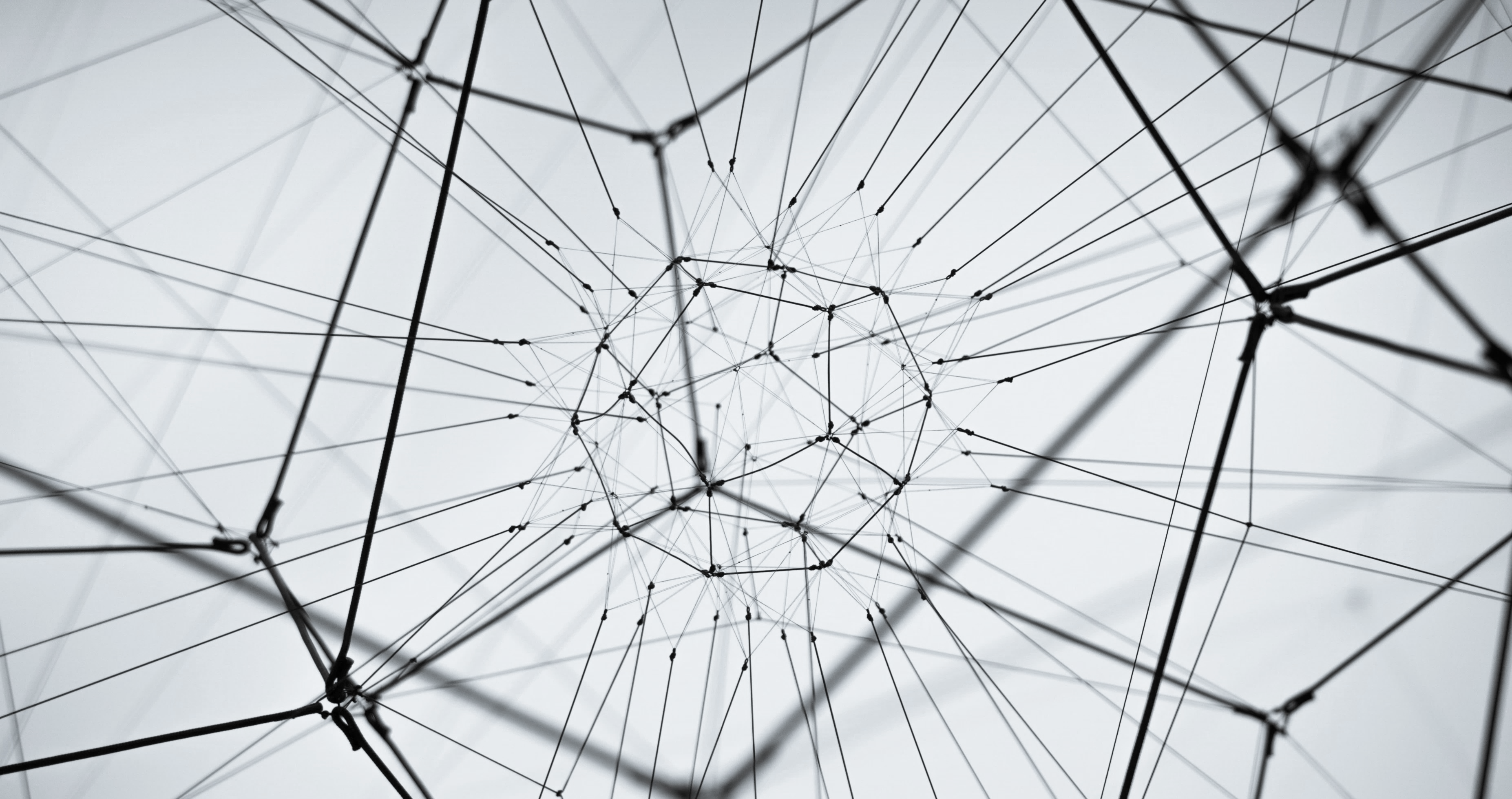 Balanced scorecard slide 10
THANK YOU